Setting Assessment Meaningful Targets: It’s not just a guessing game
“Setting a target is not about guessing what you can achieve. It involves knowing where you are now, what you are trying to achieve, and determining challenging but realistic amounts of improvement needed to get there” ~ Gallaudet University
It’s not a guessing game;
It’s a thoughtful process!
https://www.gallaudet.edu/accreditation-certification-and-licensure/assessment/assessment-of-student-learning/instructions-and-examples/setting-performance-targets
Establishing target percentages allows faculty to determine whether the program has successfully produced student learning. The most important stage in establishing targets is to consider the level of performance that will allow program faculty to confidently determine students are achieving the intended outcomes. Consider the following questions.
What is acceptable evidence of understanding?
What is acceptable evidence of demonstration?
What specific characteristics of mastery do you expect? What does mastery look or sound like?  ​​​​​​
Setting Reasonable Targets
https://assessment.ucdavis.edu/get-curious/standards-and-targets
Set Rigorous But Achievable Targets

If you have a small amount of data you can prepare it by hand. Otherwise, you will probably want to enter the results into a computer to make them easier to summarize and analyze.
Method 1 — Use Historical Data

It can be helpful to use data that your unit has already gathered to establish a baseline, or starting point, for your target.
Method 2 — Use External Sources

When you do not have historical data, you might consider using information from outside data sources to benchmark, or compare your performance data with those of other comparable universities / departments / programs (an accrediting agency’s standards, IPEDS, etc.). Then set targets that seem reasonable in light of the benchmarking information you've gathered.
Define what you want to achieve and by when
Remember, you want to have a delicate balance between challenging and realistic. A stretch target is intended to "raise the bar" enough to inspire your people. But targets must be set at a level that is attainable.

"Stretch" targets usually requires significant effort to achieve. Ask yourself how much of a stretch will motivate without causing people to become overwhelmed or demoralized.
Target Alignment
SAMPLE: Alignment of Program Standards and Targets to SLOs/PLOs (https://assessment.ucdavis.edu/get-curious/standards-and-targets)
Performance targets describe the percentage of student work that will meet the SLO/PLO for a given assessment. Make sure they align with the artifact or evidence you collected as well as the performance standards set for by the program - Setting a target that doesn’t match the artifact will result in students not meeting the target.
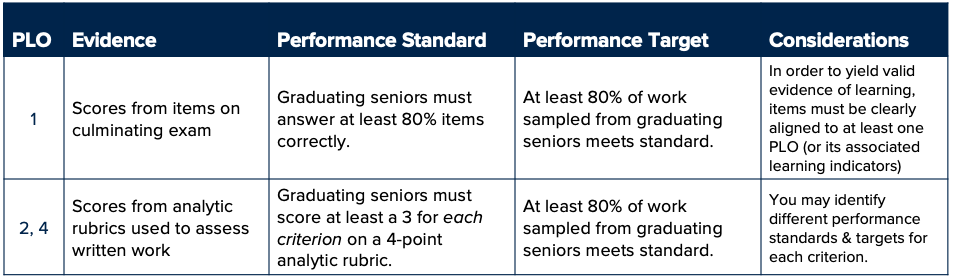 Assurance of Student Learning, again, requires the participation of multiple faculty members in the program.  It is not something the Department Head or even the Program Coordinator does in a vacuum.  Input of all program faculty is critical to a successful assessment program.  At the very least, faculty members may need to identify and/or retrieve artifacts from a course or courses that they teach.  Assessment is a team effort.
SET TARGETS AS A TEAM!
Molly Kerby (ASL Chair), Assistant Provost for Institutional Effectiveness
LeAnne Coder, Gordon Ford College of Business
Marko Dumanćič, Director for the Center for Innovative Teaching & Learning
Dennis George, College of Education & Behavioral Sciences
Jennifer Hanley, Co-director Colonnade Program
Rob Hale, (ASL SACSCOC Liaison), Associate Provost for Faculty & Academic Excellence 
Danita Kelley, College of Health & Human Services
Laura DeLancey, University Libraries
Merrall Price, Potter College of Arts & Letters
Stacy Wilson, Ogden College of Science & Engineering
If you need help…
Contact your assessment rep on the ASL committee – or any other member! We are all here to help…